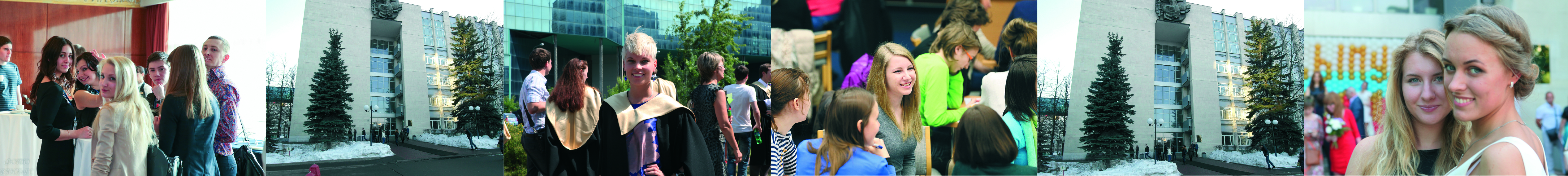 Управленческий портфель проектов
департамента образования 
администрации городского округа Тольятти
«Инновационное мышление – залог будущего успеха»
Наименование учреждения     
Муниципальное  бюджетное  дошкольное  образовательное  учреждение  детский сад   № 41 «Огонек»
2
Предпосылки реализации проекта
3
Предпосылки реализации проекта
Инновационные процессы в системе образования требуют новой организации системы в целом. Сегодня обществу необходимы социально активные, самостоятельные и творческие люди, способные к саморазвитию. Особое значение придается дошкольному воспитанию и образованию. Ведь именно в этот период закладываются все фундаментальные компоненты становления личности ребенка. Формирование мотивации развития и обучения у дошкольника, а также развитие у него творческой и познавательной деятельностей - вот главные задачи которые стоят сегодня перед педагогом в рамках федерального государственного образовательного стандарта.

В современном мире высокие технологии – основа конкурентоспособности. Именно поэтому переход к инновационному развитию и инновационное мышление абсолютно необходимы России, иначе наша страна так и не прорвется в стан высокоразвитых государств. Однако инновационно мыслить, творить и работать способны немногие. А вот проблема формирования людей, способных существовать и эффективно работать в нынешних экономических и социальных условиях, назрела давно.

     Данный проект очень актуален в связи с соцально- экономической обстановкой в стране, которая ставит перед педагогическим сообществом России сложную проблему - создание инновационно – мыслящего человека. Актуальность проекта также обусловлена наличием в г.о. Тольятти большого количества предприятий химической направленности, которым в дальнейшем понадобятся профессиональные кадры.
Предпосылки реализации проекта ( пояснения к представлению противоречия и проблемы)
Отсутствие модели оценки личностных особенностей в процессе целенаправленной систематической экспериментальной деятельности и модели оценки уровня инновационного мышления,  а также недостаточное  оснащение детского сада  разнообразными материалами
Требования ФГОС ДО указывают на   активное применение экспериментальной деятельности, развитие мышления
Разработать модель оценки личностных особенностей в процессе целенаправленной систематической экспериментальной деятельности,  модель оценки уровня инновационного мышления дошкольников, а также оснастить детский сад  разнообразными материалами
6
Предпосылки реализации проекта ( пояснения к представлению противоречия и проблемы)
Отсутствие методических и диагногстических материалов
Необходимость создания в МБУ системы мероприятий для поддержки социальной активности детей, в том числе детей в зоне «риска»
Разработать систему методических материалов
7
Предпосылки реализации проекта ( пояснения к представлению противоречия и проблемы)
Недостаточное понимание педагогами влияния  инновационных технологий  на  развитие личности дошкольников
Возрастающие требования к качеству работы педагога
Обеспечить методическую поддержку педагогов по реализации проекта
8
Целеполагание проекта
Этап 1.  Подготовительный 2018- 2019 г
 Организационная деятельность (разработка нормативно-правовой базы сопровождения проекта: положения, приказы, планы) 
Повышение профессиональной компетентности участников образовательного процесса.
Мониторинг деятельности (мониторинг образовательных потребностей и профессиональных затруднений педагогов детского сада по экспериментированию, анализ состояния развивающей предметно-пространственной среды в учреждении)
Материально-техническое оснащение
Этап 2. Практический  2018-2019 г 
Организационная деятельность  (разработка системы контроля (тематический, оперативный), за ходом реализации проекта и коррекции мероприятий, организация сетевого взаимодействия )
Образовательная деятельность (обобщение практического опыта работы учреждений через участие в семинарах, конференциях, форумах, круглых столах, мастер-классах; разработка методического пособия «Организация и  использование естественнонаучной и химической лаборатории  в работе с  детьми старшего дошкольного возраста как средства развития инновационного мышления»
Моделирование и проектирование образовательной среды
Этап 3. Экспертно-аналитический  2019-2020
Диссеминация и распространение педагогического опыта, повышение профессиональной компетенции 
Мониторинг деятельности  (апробация диагностического инструментария)
 Информационная деятельность  (информирование общественности через СМИ, сайт учреждения о ходе, результатах работы учреждения по проекту)
Аналитическая деятельность (подведение итогов по реализации проекта)
Целеполагание проекта
10
Идея проекта
11
Реестр заинтересованных сторон
12
Реестр рисков и возможностей проекта
13
Бюджет проекта
14